MICROBIOLOGY BREAKTHROUGH
Here is where your presentation begins
CONTENTS OF THIS TEMPLATE
Here’s what you’ll find in this Slidesgo template: 
A slide structure based on a breakthrough, which you can easily adapt to your needs. For more info on how to edit the template, please visit Slidesgo School or read our FAQs.
An assortment of graphic resources that are suitable for use in the presentation can be found in the alternative resources slides.
A thanks slide, which you must keep so that proper credits for our design are given.
A resources slide, where you’ll find links to all the elements used in the template.
Instructions for use.
Final slides with: 
The fonts and colors used in the template.
A selection of illustrations. You can also customize and animate them as you wish with the online editor. Visit Storyset to find more. 
More infographic resources, whose size and color can be edited. 
Sets of customizable icons of the following themes: general, business, avatar, creative process, education, help & support, medical, nature, performing arts, SEO & marketing, and teamwork.
You can delete this slide when you’re done editing the presentation.
TABLE OF CONTENTS
03
01
02
OBJECTIVES
METHODOLOGY
RESULTS ANALYSIS
You can describe the topic of the section here
You can describe the topic of the section here
You can describe the topic of the section here
TABLE OF CONTENTS
01
02
OBJECTIVES
METHODOLOGY
You can describe the topic of the section here
You can describe the topic of the section here
03
04
RESULTS ANALYSIS
CONCLUSIONS
You can describe the topic of the section here
You can describe the topic of the section here
TABLE OF CONTENTS
OBJECTIVES
01
You can describe the topic of the section here
RESEARCH
02
You can describe the topic of the section here
METHODOLOGY
03
You can describe the topic of the section here
RESULTS ANALYSIS
04
You can describe the topic of the section here
CONCLUSIONS
05
You can describe the topic of the section here
TABLE OF CONTENTS
03
01
02
OBJECTIVES
METHODOLOGY
RESEARCH
You can describe the topic of the section here
You can describe the topic of the section here
You can describe the topic of the section here
06
04
05
RESULTS ANALYSIS
CONCLUSIONS
PUBLICATIONS
You can describe the topic of the section here
You can describe the topic of the section here
You can describe the topic of the section here
01
THE TITLE GOES HERE
You can enter a subtitle here if you need it
INTRODUCTION
Mercury is the closest planet to the Sun and the smallest one in the Solar System—it’s only a bit larger than the Moon. The planet’s name has nothing to do with the liquid metal, since it was named after the Roman messenger god, Mercury
INTRODUCTION
Mercury is the closest planet to the Sun and the smallest one in the Solar System—it’s only a bit larger than the Moon. The planet’s name has nothing to do with the liquid metal, since it was named after the Roman messenger god, Mercury
”
“This is a quote, words full of wisdom that someone important said and can make the reader get inspired.”
—SOMEONE FAMOUS
BACKGROUND
THEORY 01
THEORY 02
Mercury is the closest planet to the Sun and the smallest one in the Solar System
Venus has a beautiful name and is the second planet from the Sun. It’s terribly hot
BACKGROUND
MERCURY
MARS
It’s the closest planet to the Sun and the smallest one in the Solar System
Despite being red, Mars is a cold place. It’s full of iron oxide dust
SATURN
VENUS
Venus has a beautiful name and is the second planet from the Sun
Saturn is a gas giant, composed mostly of hydrogen and helium
GOALS
VENUS
Venus has a beautiful name and is the second planet from the Sun
JUPITER
SATURN
Jupiter is a gas giant and the biggest planet in the Solar System
Saturn is a gas giant, composed mostly of hydrogen and helium
GOALS
JUPITER
VENUS
SATURN
Jupiter is a gas giant and the biggest planet in the Solar System
Saturn is a gas giant, composed mostly of hydrogen and helium
Venus has a beautiful name and is the second planet from the Sun
02
METHODOLOGY
You can enter a subtitle here if you need it
METHODS
NEPTUNE
It’s the farthest planet from the Sun
VENUS
It’s terribly hot, even hotter than Mercury
MERCURY
Mercury is the closest planet to the Sun
METHODS
MERCURY
MARS
It’s the closest planet to the Sun and the smallest one in the Solar System
Despite being red, Mars is a cold place. It’s full of iron oxide dust
SATURN
VENUS
Venus has a beautiful name and is the second planet from the Sun
Saturn is a gas giant, composed mostly of hydrogen and helium
METHODS
MERCURY
MARS
It’s the closest planet to the Sun and the smallest
Despite being red, Mars is a cold place
NEPTUNE
JUPITER
Neptune is the farthest planet from the Sun
Jupiter is the biggest planet in the Solar System
VENUS
SATURN
Venus has a beautiful name, but it’s terribly hot
Saturn is not solid like Earth, but is a gas giant
AWESOME WORDS
TWO AWESOME WORDS
THREE AWESOME WORDS
RESEARCH AND PUBLICATIONS
1.
2.
3.
The reason why Neptune is blue is due to the presence of gas methane
It’s an astronomical body orbiting Earth and is the planet's only satellite
Mercury is the closest planet to the Sun and the smallest of them all
by NEPTUNE
by MOON
by MERCURY
RESEARCH RESOURCES
Here you can list your reference websites or publications
Here you can list your reference websites or publications
Here you can list your reference websites or publications
Here you can list your reference websites or publications
Here you can list your reference websites or publications
Here you can list your reference websites or publications
FACTORS TO CONSIDER
1.
3.
5.
NEPTUNE
MERCURY
SATURN
It’s the farthest planet from the Sun
Mercury is the closest planet to the Sun
Saturn is the ringed one and a gas giant
2.
4.
6.
VENUS
JUPITER
MARS
Despite being red, Mars is a cold place
It’s the second planet from the Sun
It’s the biggest planet in the Solar System
FACTORS TO CONSIDER
NEPTUNE
MERCURY
SATURN
Neptune is the farthest planet from the Sun
Mercury is the closest planet to the Sun
Saturn is the ringed one and a gas giant
VENUS
JUPITER
MARS
It’s the second planet from the Sun
It’s the biggest planet in the Solar System
Despite being red, Mars is a cold place
FACTORS TO CONSIDER
Mercury is the closest planet to the Sun
Saturn is composed of hydrogen and helium
Jupiter is the biggest planet of them all
Despite being red, Mars is a cold place
Venus is the second planet from the Sun
Earth is the only planet that has life
Ceres is located in the main asteroid belt
Sirius is the brightest star in the night sky
The Moon is Earth’s only natural satellite
CLINICAL TRIAL
PHASE 1
Human Safety
PHASE 2
PRECLINICAL
Expanded Safety
Study the safety of medication
PHASE 3
Efficacy & Safety
CLINICAL TRIAL
PHASES
DOSE
SAMPLE SIZE
0
Preclinical
I
Safety
II
Dosing
III
Efficacy
IV
Long Term Safety
PHASE 1
SAMPLE SIZE
80%
GOAL
Young healthy people
20 - 80 participants
Not expected to benefit from the medicine
Study the safety of medication
SUCCESS RATE
DOSE
SECONDARY EFFECTS
RESULTS
Subtherapeutic, with ascending doses
Venus has a beautiful name and is the second planet from the Sun. It’s terribly hot and its atmosphere is extremely poisonous
Mars
Venus
Mercury
6 MONTHS
Jupiter
Saturn
Neptune
Experimentation time
PHASE 2
1.000 PARTICIPANTS
EFFECTS
89%
580 Women
It’s the ringed one. It’s a gas giant, composed mostly of hydrogen
420 Men
Success Rate
RESULTS
GOAL
ONE YEAR
Jupiter is a gas giant and the biggest planet in the Solar System
Venus has a beautiful name and is the second planet from the Sun
Mars is a dusty, cold, desert world with a very thin atmosphere
PHASE 3
80%
GOALS
RESULTS
MALE
FEMALE
Venus is the second planet
Earth is where we live on
Jupiter is the biggest planet
Saturn is the ringed planet
Success Rate
SECONDARY EFFECTS
EFFECTS
Mercury is the closest planet to the Sun and the smallest one in the Solar System
Saturn
Venus
Earth
THE SLIDE TITLE GOES HERE!
Do you know what helps you make your point clear?
Lists like this one:
They’re simple 
You can organize your ideas clearly
You’ll never forget to buy milk!
And the most important thing: the audience won’t miss the point of your presentation
TRIAL TIMELINE
RESEARCH
CONCLUSIONS
PRECLINICAL
Mercury is the closest planet to the Sun
Saturn is the ringed one and a gas giant
The Moon is an astronomical body
3
5
1
4
2
EXPERIMENTATION
RESULTS
Despite being red, Mars is a cold place
It’s the farthest planet from the Sun
TRIAL TIMELINE
SATURN
NEPTUNE
It’s the ringed one. It’s a gas giant, composed mostly of hydrogen
The reason why Neptune is blue is due to the presence of gas methane
01
03
JUPITER
VENUS
02
04
Jupiter is a gas giant and the biggest planet in the Solar System
Venus has a beautiful name and is the second planet from the Sun
TRIAL TIMELINE
MERCURY
VENUS
Mercury is the closest planet to the Sun and the smallest of them all
Venus spins slowly in the opposite direction from most planets
05
07
EARTH
MARS
06
08
Earth is still the only world known to support life actually
Mars is a dusty, cold, desert world with a very thin atmosphere
03
RESULTS ANALYSIS
You can enter a subtitle here if you need it
TENDENCY
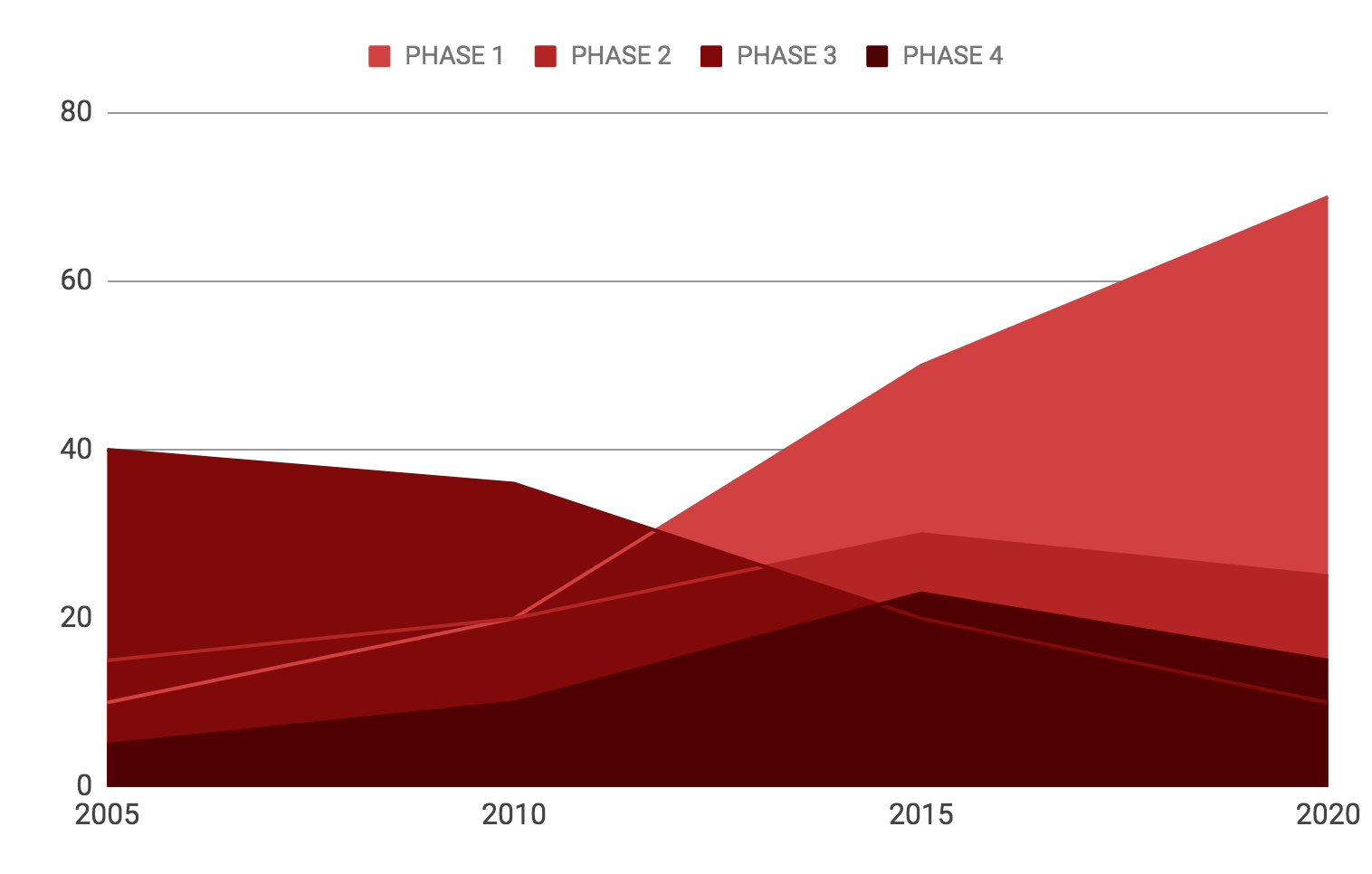 Mercury is the closest planet to the Sun and the smallest one in the Solar System. The planet’s name has nothing to do with the liquid metal, since it was named after the Roman messenger god
To modify this graph, click on it, follow the link, change the data and paste the new graph here
250,000
Big numbers catch your audience’s attention
“This is a quote, words full of wisdom that someone important said and can make the reader get inspired.”
—SOMEONE FAMOUS
DISTRIBUTION
22%
18%
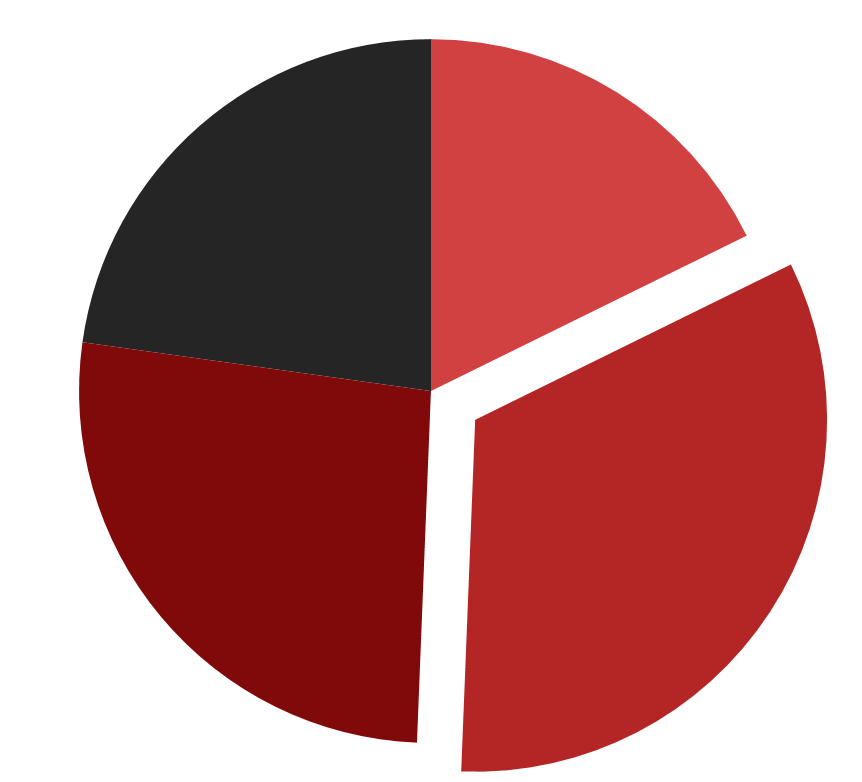 MERCURY
MARS
It's the closest planet to the Sun and the smallest
Despite being red, Mars is a cold place
27%
33%
NEPTUNE
JUPITER
Neptune is the farthest planet from the Sun
Jupiter is the biggest planet in the Solar System
To modify this graph, click on it, follow the link, change the data and paste the new graph here
TENDENCY
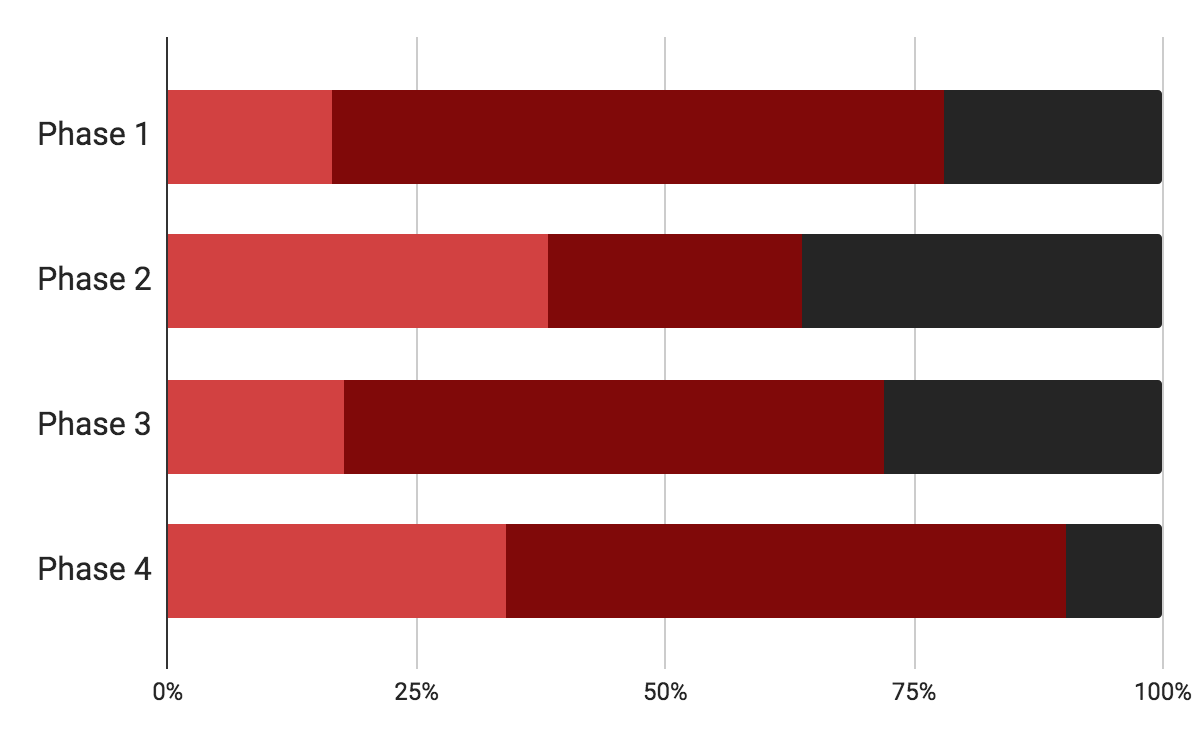 MERCURY
Mercury is the closest planet to the Sun
SATURN
Saturn is the ringed one and a gas giant
MARS
Despite being red, Mars is a cold place
To modify this graph, click on it, follow the link, change the data and paste the new graph here
RESULTS
EXPERIMENT A
EXPERIMENT B
DATA TABLE
DATA TABLE
RESULTS ANALYSIS
SATURN
NEPTUNE
VENUS
It has high temperatures
25%
MARS
75%
Mars is a cold planet
JUPITER
60%
Venus
90%
Mars
50%
Mercury
Venus
Mercury
Mars
Venus is the second planet from the Sun
250,000
Despite being red, Mars is actually a cold place
RESULTS ANALYSIS
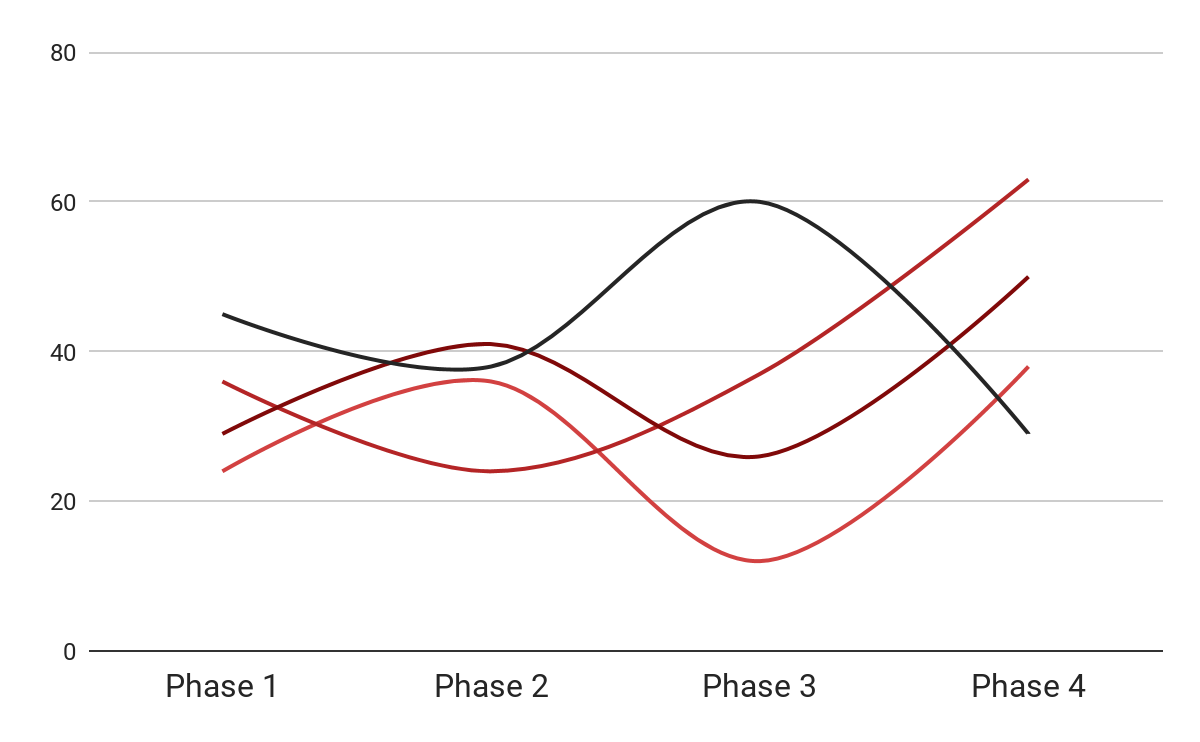 20%
22%
34%
24%
Mercury
Saturn
To modify this graph, click on it, follow the link, change the data and paste the new graph here
Venus
Mars
333,000.000
Earth’s is the Sun’s mass
9h 55m 23s
Is Jupiter’s rotation period
386,000km
Is the distance between Earth and the Moon
THIS IS A MAP
It’s the ringed one. It’s composed mostly of hydrogen and helium
Venus has a beautiful name and is the second planet from the Sun
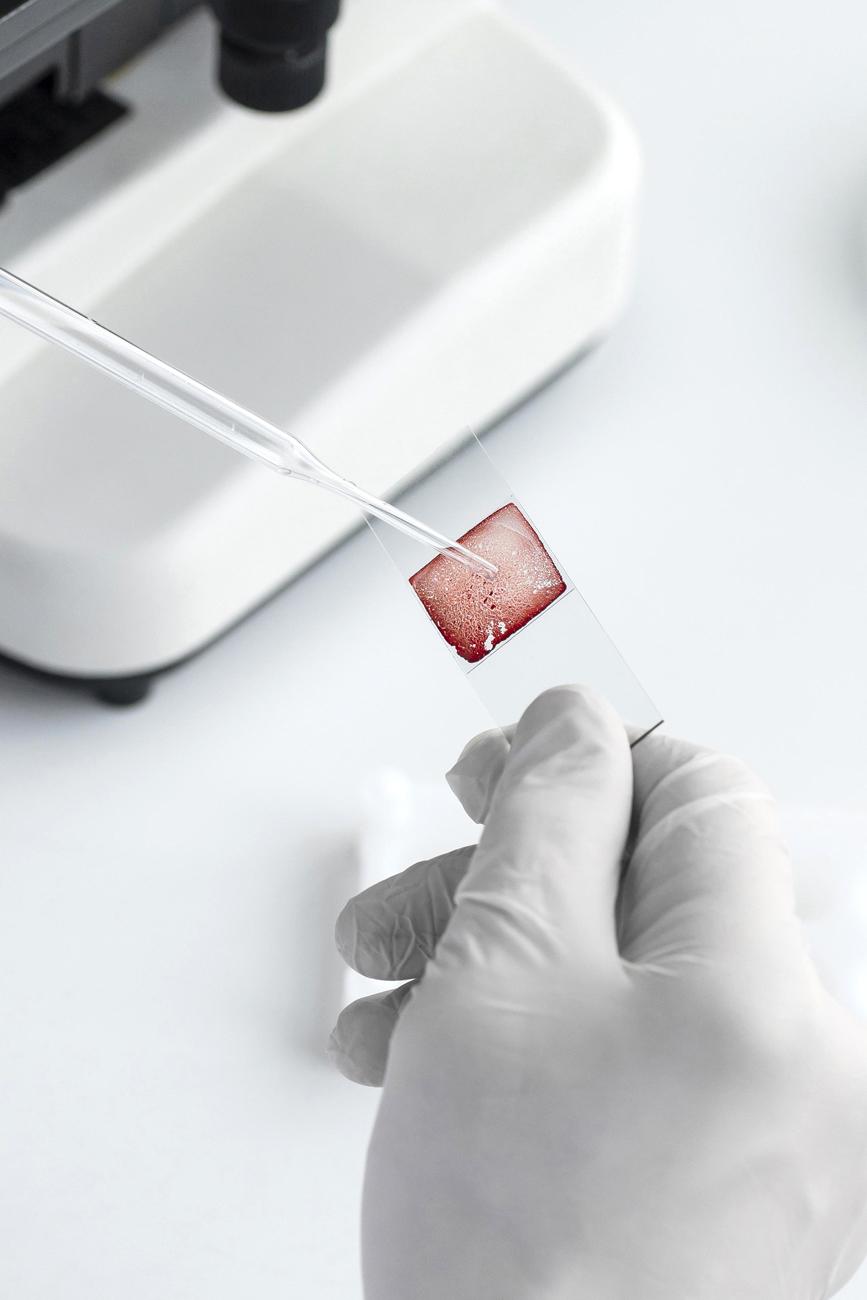 A PICTURE ALWAYS REINFORCE DE CONCEPT
Images reveal large amounts of data, so remember: use an image instead of a long text. Your audience will appreciate that
THIS IS A MAP
Mercury is the closest planet to the Sun
Saturn is the ringed one and a gas giant
Despite being red, Mars is a cold place
Ceres is located in the main asteroid belt
75%
PATIENTS CURED
97%
WITHOUT SECONDARY EFFECTS
SUCCESS RATE
78%
41%
63%
MARS
MERCURY
NEPTUNE
Despite being red, Mars is a cold place. The planet is full of iron oxide dust
It's the closest planet to the Sun and the smallest one in the Solar System
It’s named after the Roman god of the sea. It’s 17 times the mass of Earth
333,000.000
earths is the Sun’s mass
9h 55m 23s
is Jupiter’s rotation period
386,000km
is the distance between Earth and the Moon
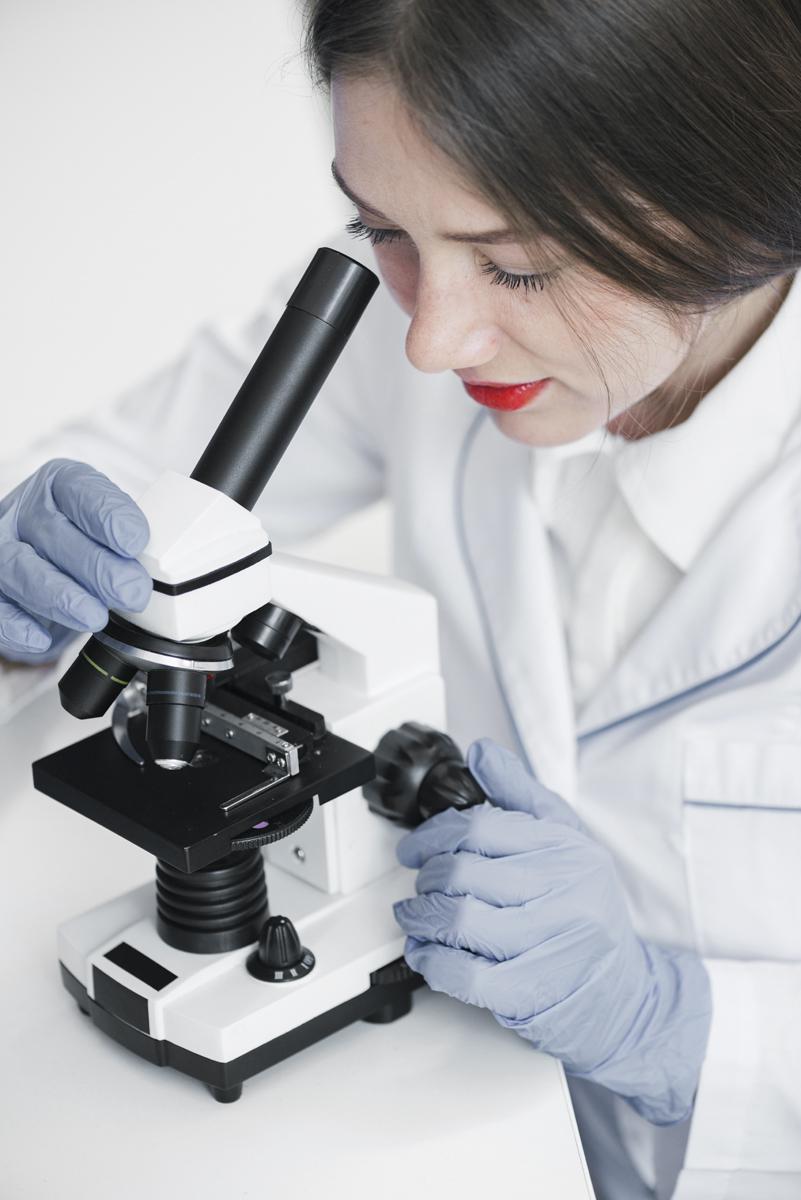 CONCLUSIONS
Saturn is a gas giant. It is made up of 94% hydrogen, 6% helium and small amounts of methane and ammonia. Hydrogen and helium are what most stars are made of
SNEAK PEEK
VENUS
Venus has a beautiful name
MARS
SATURN
Mars is a very cold place
Saturn has several rings
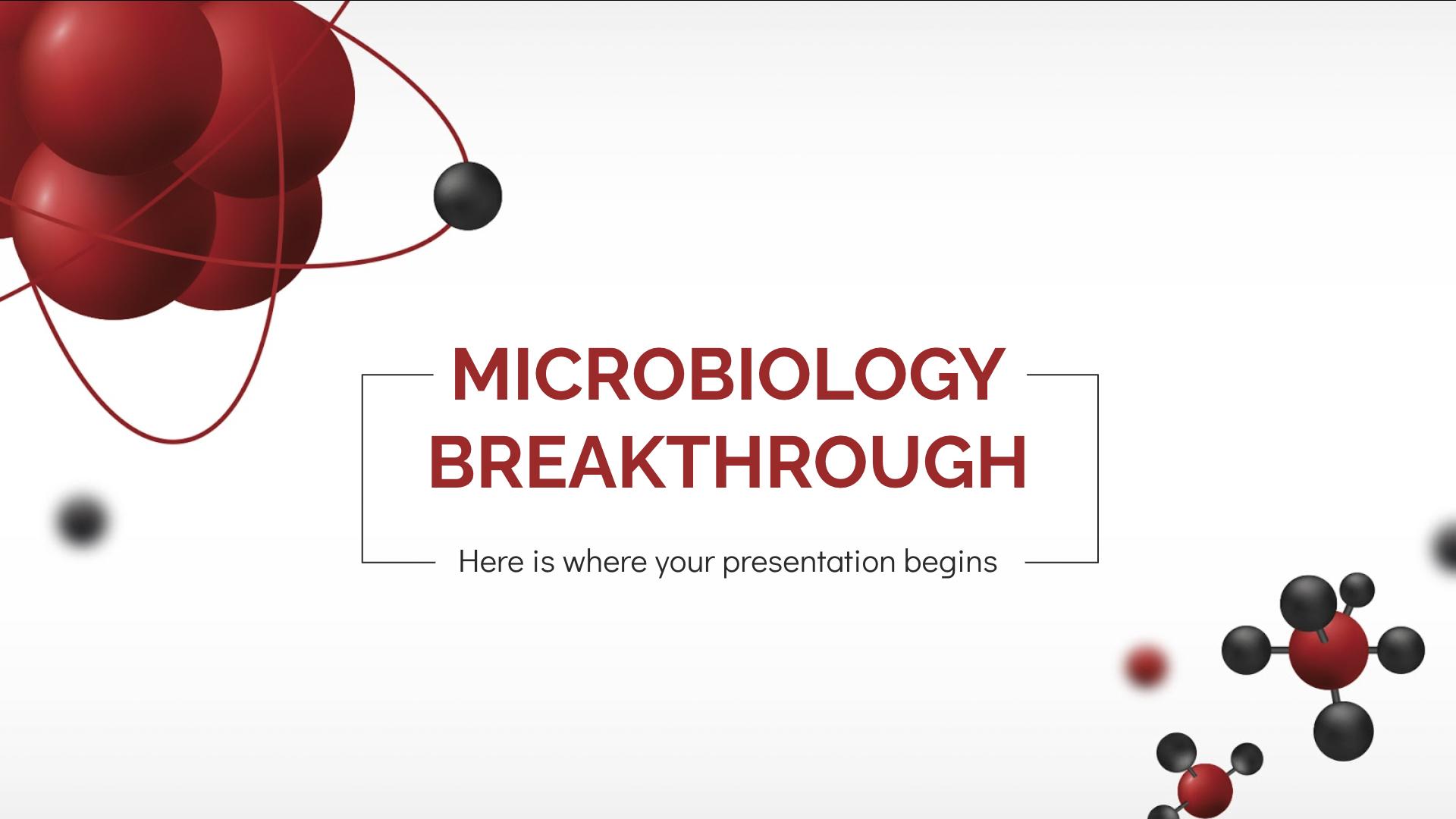 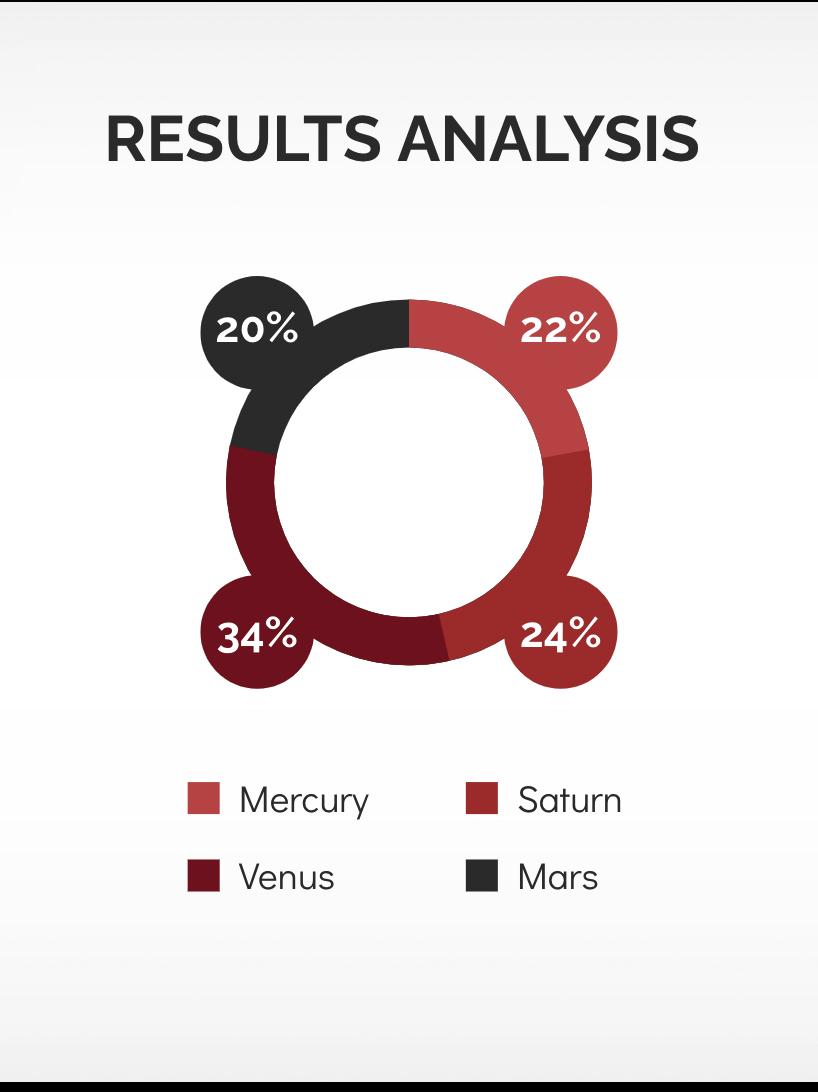 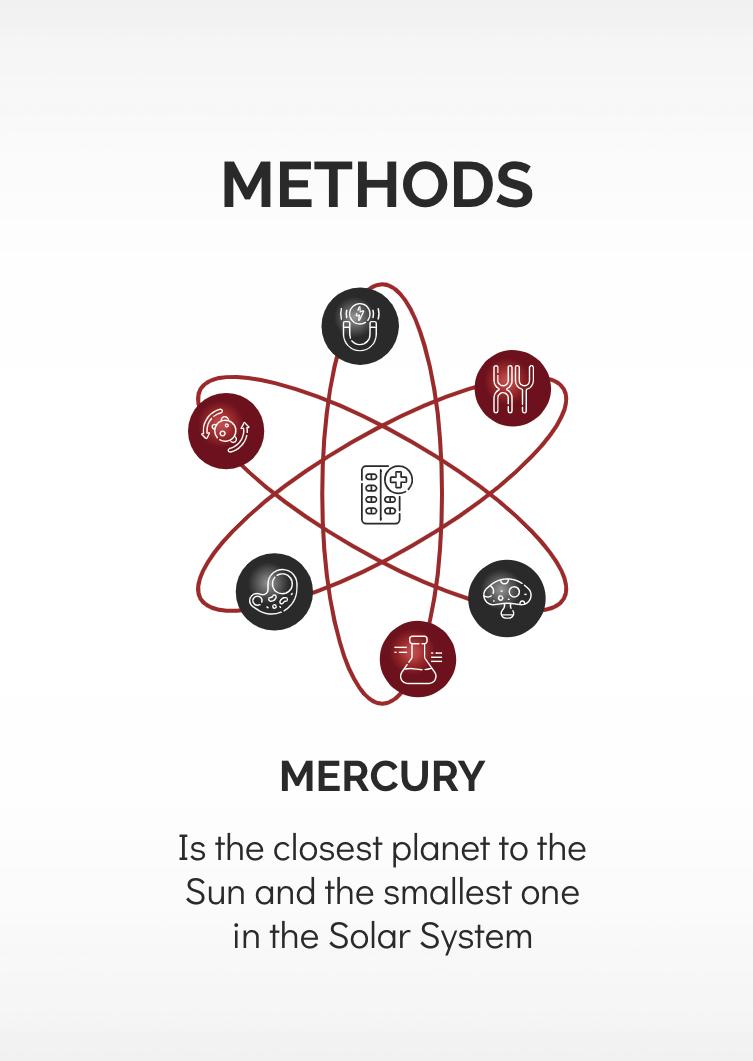 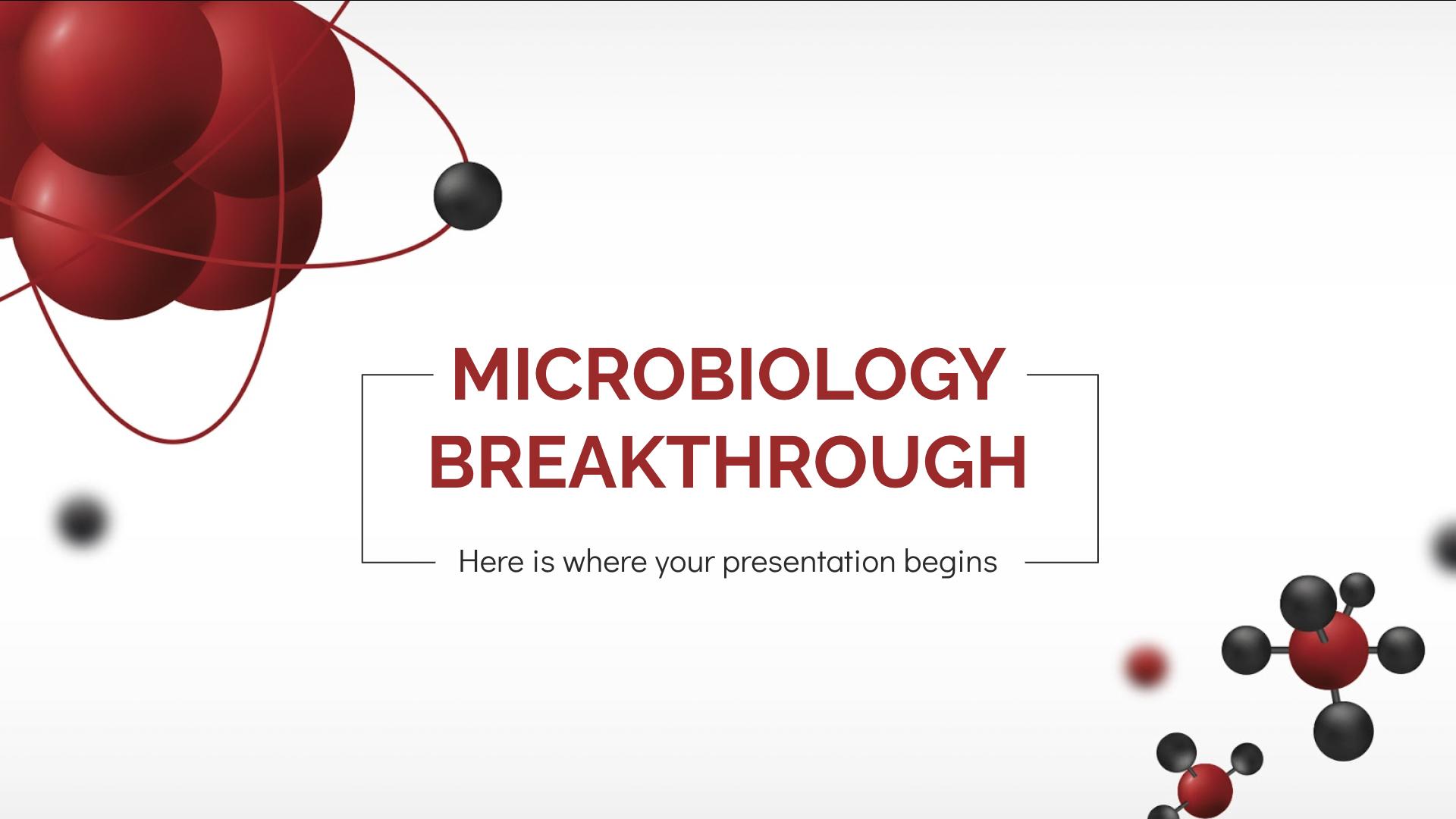 VISIT OUR WEB
You can replace the image on the screen with your own work. Just delete this one, add yours and center it properly
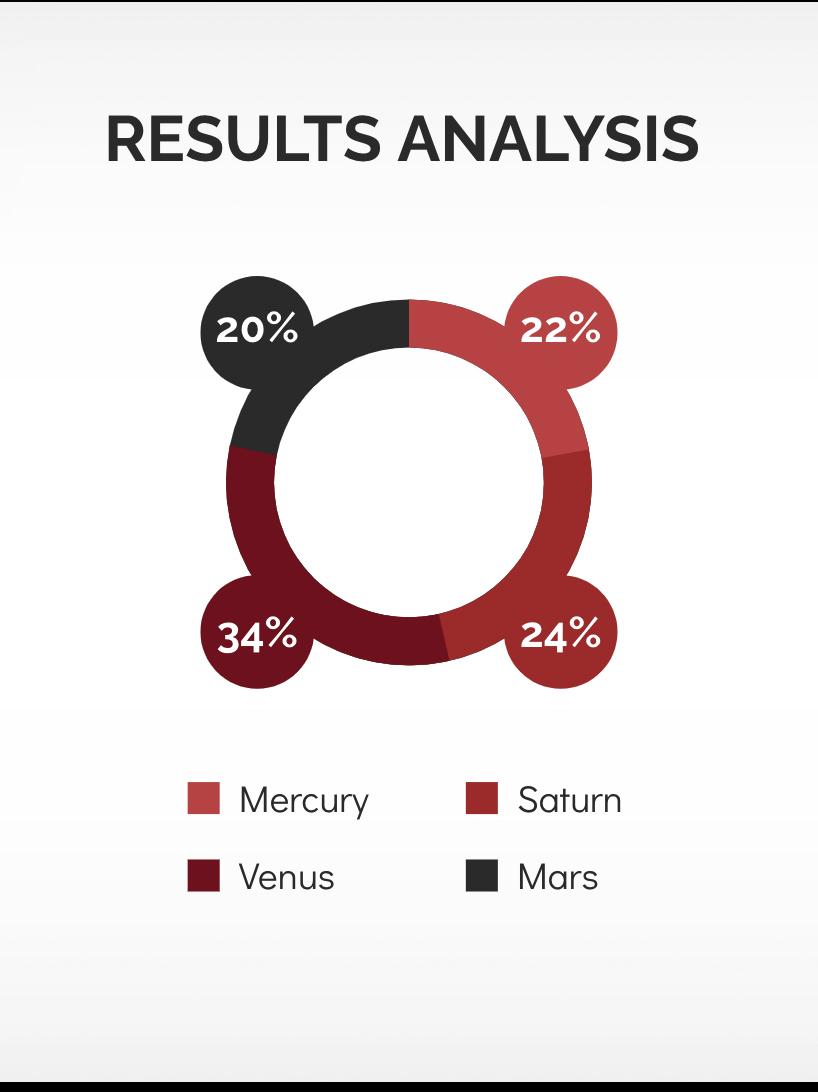 TABLET APP
You can replace the image on the screen with your own work. Just delete this one, add yours and center it properly
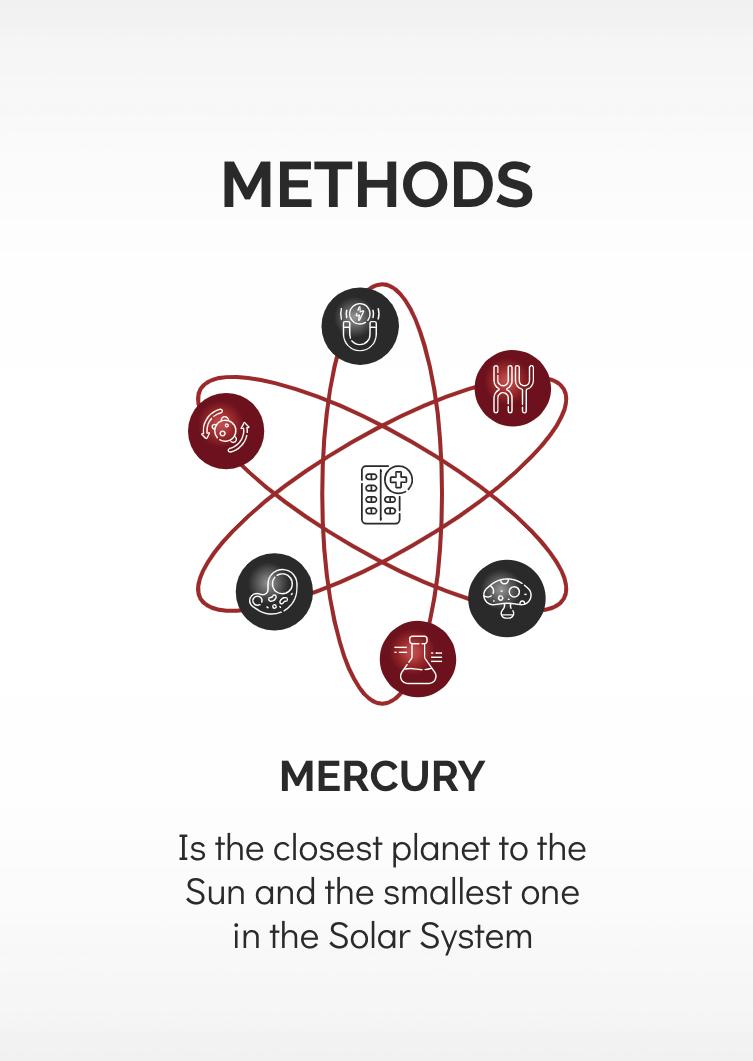 MOBILE WEB
You can replace the image on the screen with your own work. Just delete this one, add yours and center it properly
A PICTURE IS WORTH A THOUSAND WORDS
THANKS
Does anyone have any questions?
youremail@freepik.com 
+91  620 421 838 
yourcompany.com
Please keep this slide for attribution
PREMIUM ICON PACK
HEALTH ICONS
HEALTH ICONS
ALTERNATIVE RESOURCES
ALTERNATIVE RESOURCES II
MERCURY
MARS
It's the closest planet to the Sun and the smallest
Despite being red, Mars is a cold place, not hot.
NEPTUNE
JUPITER
Neptune is the farthest planet from the Sun
Jupiter is the biggest planet in our Solar System
SATURN
VENUS
SATURN
Venus has a beautiful name, but it’s terribly hot
Saturn is not solid like Earth, but is a gas giant
Saturn is not solid like Earth, but is a gas giant
MERCURY
MARS
It's the closest planet to the Sun and the smallest
Despite being red, Mars is a cold place, not hot.
RESOURCES
ICONS
PREMIUM VECTORS
Microbiology Premium Icon Pack 
Pack Medical 146
Pack Scientific study
Pack Health 42
Red molecules background
Set of molecular components
Red molecules collection
Pack of colored molecules
PREMIUM PHOTOS
VECTORS
Doctor analyzing with a microscope
Close up hand holding glass slide
Close up researchers in lab
Pack of atoms structures
Instructions for use (premium users)
As a Premium user, you can use this template without attributing Slidesgo or keeping the "Thanks" slide.
You are allowed to:
Modify this template.
Use it for both personal and commercial purposes.
Hide or delete the “Thanks” slide and the mention to Slidesgo in the credits.
Share this template in an editable format with people who are not part of your team.
You are not allowed to:
Sublicense, sell or rent this Slidesgo Template (or a modified version of this Slidesgo Template).
Distribute this Slidesgo Template (or a modified version of this Slidesgo Template) or include it in a database or in any other product or service that offers downloadable images, icons or presentations that may be subject to distribution or resale.
Use any of the elements that are part of this Slidesgo Template in an isolated and separated way from this Template.
Register any of the elements that are part of this template as a trademark or logo, or register it as a work in an intellectual property registry or similar.
For more information about editing slides, please read our FAQs or visit Slidesgo School:
https://slidesgo.com/faqs and https://slidesgo.com/slidesgo-school
Fonts & colors used
This presentation has been made using the following fonts:
Raleway
(https://fonts.google.com/specimen/Raleway)

Didact Gothic
(https://fonts.google.com/specimen/Didact+Gothic)
#d24141
#b42526
#800909
#252525
#d9d9d9
Storyset
Create your Story with our illustrated concepts. Choose the style you like the most, edit its colors, pick the background and layers you want to show and bring them to life with the animator panel! It will boost your presentation. Check out How it Works.
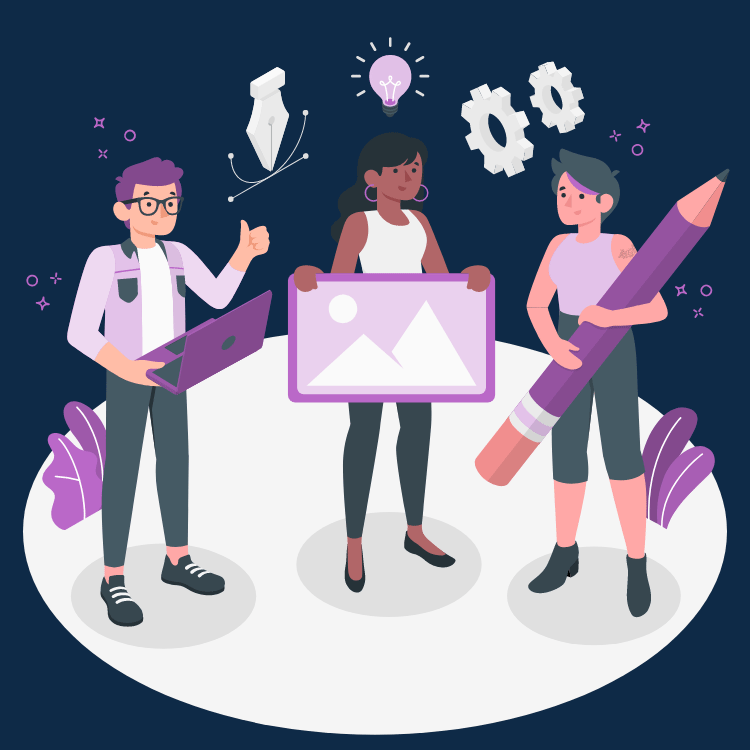 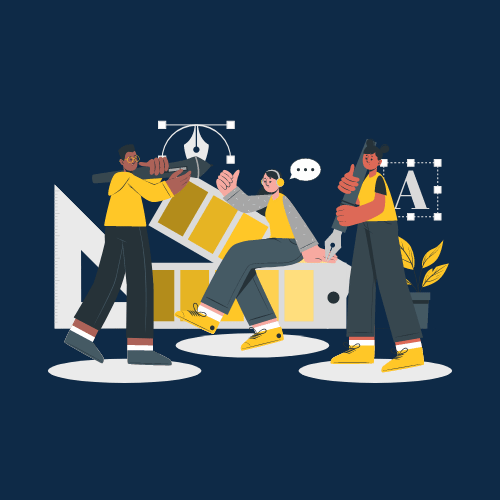 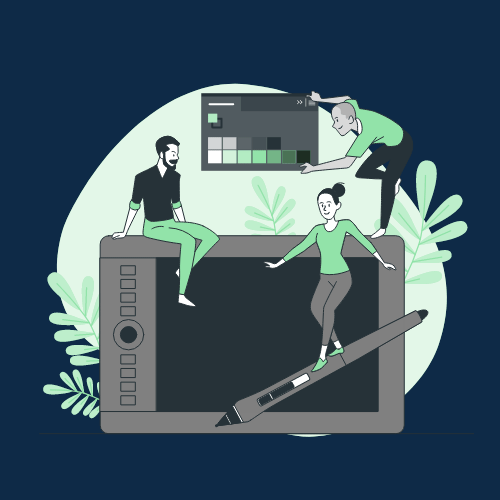 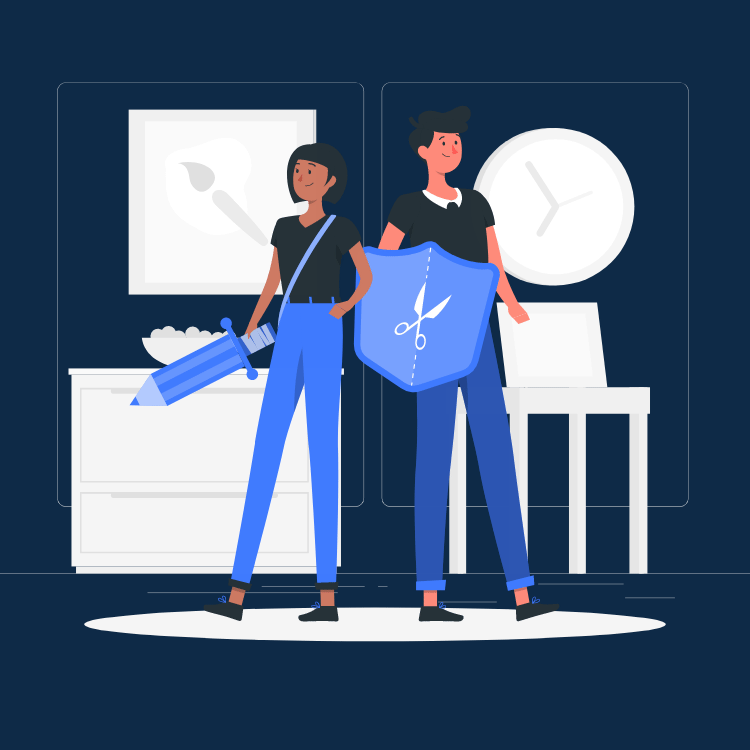 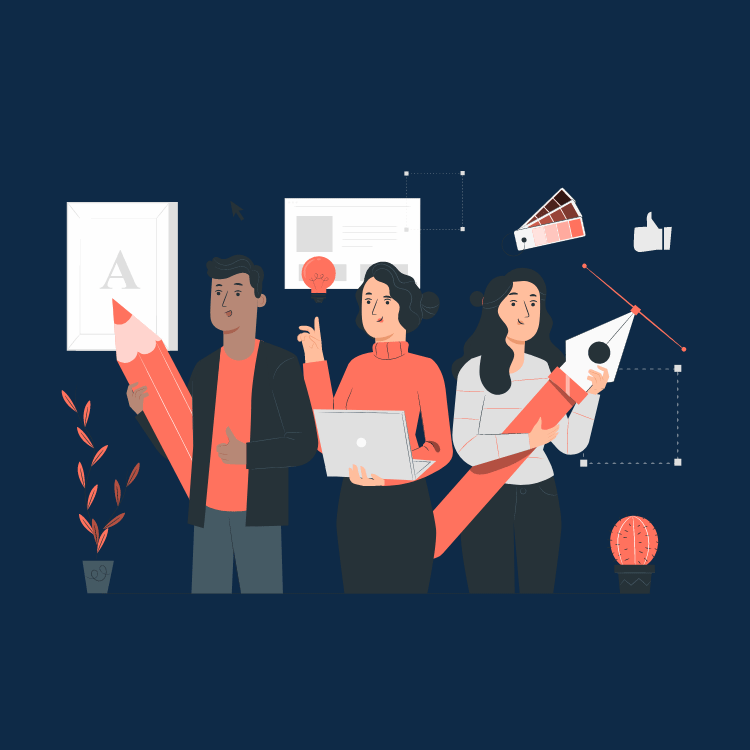 Pana
Amico
Bro
Rafiki
Cuate
Use our editable graphic resources...
You can easily resize these resources without losing quality. To change the color, just ungroup the resource and click on the object you want to change. Then, click on the paint bucket and select the color you want. Group the resource again when you’re done. You can also look for more infographics on Slidesgo.
FEBRUARY
JANUARY
MARCH
APRIL
PHASE 1
Task 1
FEBRUARY
MARCH
APRIL
MAY
JUNE
JANUARY
Task 2
PHASE 1
Task 1
Task 2
PHASE 2
Task 1
Task 2
...and our sets of editable icons
You can resize these icons, keeping the quality.
You can change the stroke and fill color; just select the icon and click on the paint bucket/pen.
In Google Slides, you can also use Flaticon’s extension, allowing you to customize and add even more icons.
Educational Icons
Medical Icons
Business Icons
Teamwork Icons
Help & Support Icons
Avatar Icons
Creative Process Icons
Performing Arts Icons
Nature Icons
SEO & Marketing Icons
Premium infographics...
Text 2
Text 3
Text 1
“Mercury is closest planet to the Sun and the smallest”
“Despite being red, Mars is actually a very cold place”
2016
2017
2018
2019
2020
Add the title here
“Venus has a beautiful name and is the second planet”
“Saturn is a gas giant and has several rings”
“Neptune is the farthest-known planet from the Sun”
Text 4
Text 5
Text 6
Premium infographics...
75%
“Mercury is closest planet to the Sun and the smallest”
75%
“Mercury is closest planet to the Sun and the smallest”
TITLE 1
“Mercury is closest planet to the Sun and the smallest”
“Mercury is closest planet to the Sun and the smallest”
Premium Icons
Digital Marketing
Premium Icons
Online Learning
Premium Icons
Laboratory
Premium Icons
Goals and Results
Premium Icons
Infographic Elements
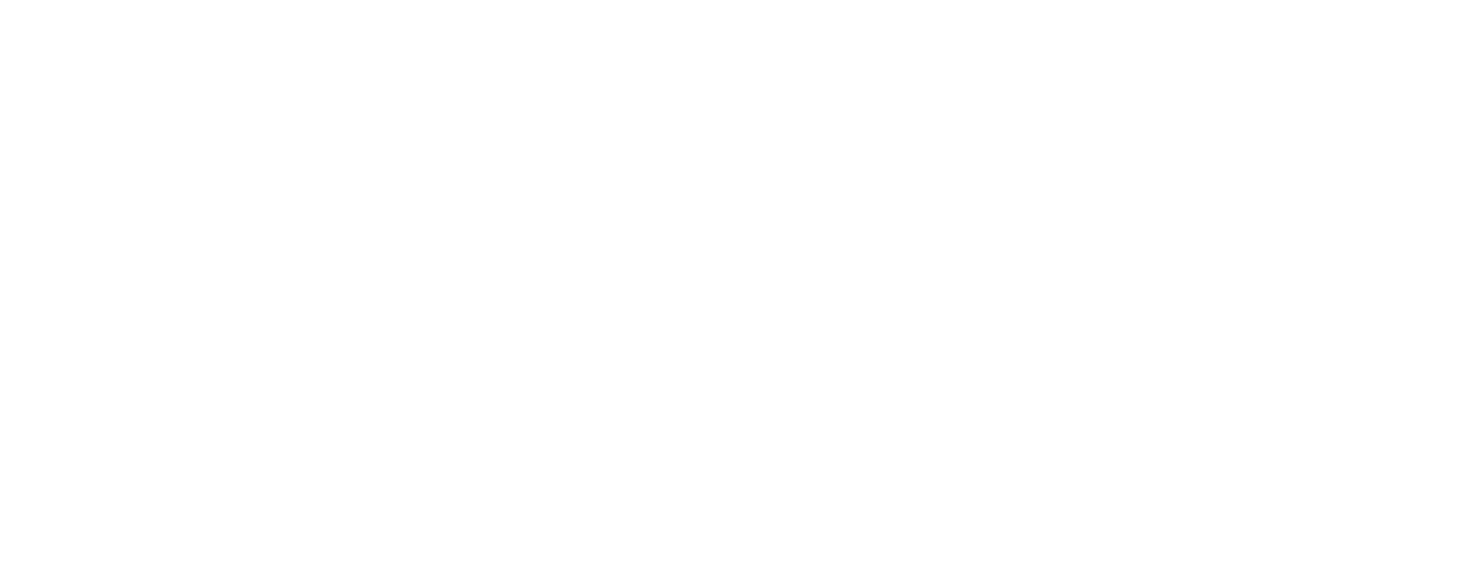